Η ΘΑΛΑΣΣΙΑ ΕΠΙΦΑΝΕΙΑ Ο ΜΕΓΑΛΟΣ ΔΙΑΝΟΜΕΑΣ ΕΝΕΡΓeΙΑΣ
ΚΕΦΑΛΑΙΟ  9
ΕΙΣΑΓΩΓΗ
Σε ολόκληρο τον ωκεανό υπάρχει ένα σύστημα κυκλοφορίας που τροφοδοτείται από τον άνεμο, την παλίρροια, τη δύναμη της περιστροφής της Γης (δηλαδή το αποτέλεσμα Coriolis), τον ήλιο και τις διαφορές πυκνότητας νερού.

Ο ωκεανός ασκεί και θα συνεχίσει να ασκεί σημαντική επίδραση στην αλλαγή του κλίματος απορροφώντας, αποθηκεύοντας και μετακινώντας τη θερμότητα, τον άνθρακα και το νερό.
ΔΙΕΡΕΥΝΗΣΗ ΤΗΣ ΚΑΤΑΝΟΜΗΣ ΕΝΕΡΓΕΙΑΣ  ΣΤΟΝ  ΩΚΕΑΝΟ
Η κύρια πηγή ενέργειας της Γης είναι ο Ήλιος. 
Η ενέργεια του Ήλιου φτάνει στη Γη με τη μορφή ηλεκτρομαγνητικής ακτινοβολίας, εισέρχεται στην ατμόσφαιρα της Γης και απορροφάται από τα ανώτερα στρώματα του ωκεανού.
ΜΕΤΡΗΣΗ ΤΗ ΕΠΙΦΑΝΕΙΑΚΗΣ ΘΕΡΜΟΚΡΑΣΙΑΣ ΤΟΥ ΩΚΕΑΝΟΥ
ΘΕΡΜΟΜΕΤΡΑ   Παλιότερα, ο μόνος τρόπος μέτρησης της θερμοκρασίας στον ωκεανό ήταν η απευθείας χρήση θερμομέτρου. Εξαιτίας του μεγάλου μεγέθους του ωκεανού, ήταν πολύ δύσκολο να γνωρίζουμε τη θερμοκρασία του σε όλα τα σημεία του. 

ΔΟΡΥΦΟΡΟΙ   Το πρόβλημα αυτό λύθηκε από τους πρώτους δορυφόρους που τέθηκαν σε τροχιά γύρω από τη γη.  Οι δορυφόροι,  φέρουν όργανα επί του σκάφους, που μπορούν να ανιχνεύσουν τη θερμοκρασία της επιφανείας του ωκεανού. Τα όργανα μετρούν την υπέρυθρη ακτινοβολία που εκπέμπονται από την επιφάνεια της θάλασσας. Η μέτρηση της θερμοκρασία του ανώτερου στρώματος νερού με αυτόν τον τρόπο είναι γνωστή ως SST. Τα παγκόσμια SST καταγράφονται κάθε μέρα.
ΜΕΤΡΗΣΗ TTS
ΤΟΠΙΚΕΣ ΜΕΤΡΗΣΕΙΣ
Ένα άλλο εργαλείο που χρησιμοποιούν οι επιστήμονες για να μελετήσουν τα φυσικά χαρακτηριστικά του ωκεανού είναι μια πλωτή συσκευή που ονομάζεται πλωτήρας.
Οι επιστημονικοί αυτοί δίαυλοι είναι αγκυροβολημένοι σε όλο τον κόσμο και συλλέγουν  δεδομένα για τα χαρακτηριστικά του αέρα και της θάλασσας όπως το ύψος των κυμάτων, η αλατότητα του νερού,  η ταχύτητα του ανέμου και πολλά άλλα.

     ΠΗΓΗ ΔΕΔΟΜΕΝΩΝ           ΔΟΡΥΦΟΡΟΙ – ΠΛΩΤΟΙ ΣΤΑΘΜΟΙ
Ένας σημαντικός ρόλος αυτών των πλωτών σταθμών μέτρησης είναι να παρέχουν δεδομένα για το  νερό που συγκρίνονται με τα δορυφορικά δεδομένα για να βελτιώσουν την ακρίβειά τους. Οι δίαυλοι μπορούν να δώσουν πολύ ακριβείς πληροφορίες για μια πολύ συγκεκριμένη τοποθεσία, ενώ οι δορυφόροι είναι καλύτεροι για την κατανόηση ευρύτερων περιοχών
Θερμανση τησ γησ
Λόγω της καμπυλότητας της Γης, η ηλιακή ενέργεια δεν ισοκατανέμεται σε όλη την έκτασή της. Η ένταση της ηλιακής ακτινοβολίας είναι μεγαλύτερη σε περιοχές του ωκεανού κοντά στον Ισημερινό από ότι κοντά στους Πόλους.
ΕΠΙΦΑΝΕΙΑΚΑ ΩΚεΑΝΙΑ ΡΕΥματα
Τα θαλάσσια ρεύματα είναι ένας μηχανισμός για τη διανομή μέρους της εν λόγω ενέργειας. Τα ρεύματα περιγράφονται μερικές φορές ως ζεστούς ή ψυχρούς «ποταμούς» μέσα στον ωκεανό. Το ενδιαφέρον μας θα εστιαστεί στα επιφανειακά ρεύματα που εντοπίζονται σε βάθος ως 400 μέτρα.
ΜΕΤΑΦΟΡΑ ΘΕΡΝΟΤΗΤΑΣ ΜΕΣΩ ΤΟΥ ΘΑΛΑΣΣΙΝΟΥ ΝΕΡΟΥ
Τα ρεύματα μεταφοράς προκαλούνται από διαφορές πυκνότητας μεταξύ δύο υλικών. Όταν θερμαίνεται ο αέρας ή το νερό, τα μόρια αυξάνουν την κινητική τους ενέργεια και απομακρύνονται και η ύλη γίνεται λιγότερο πυκνή ενώ εκεί που ψύχεται γίνεται περισσότερο πυκνή.
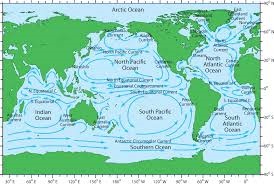 ΜΕΤΑΦΟΡΑ ΘΕΡΝΟΤΗΤΑΣ ΜΕΣΩ ΤΟΥ ΑΕΡΑ
Στην ατμόσφαιρα της Γης, η ενέργεια μεταφέρεται από τον άνεμο. Η ενέργεια στην ατμόσφαιρα ταξιδεύει σε αιολικά ρεύματα. Σε γενικές γραμμές αυτοί ονομάζονται επικρατούντες άνεμοι. Οι επικρατούντες άνεμοι επηρεάζουν τα ρεύματα των ωκεανών. 
Οι ανατολικοί και οι δυτικοί αντιπροσωπεύουν  επίμονους άνεμους στην τροπόσφαιρα της Γης. Αν οι άνεμοι είναι δυτικοί, ρέουν από τη Δύση προς την Ανατολή και αντίστροφα.
Coriolis Effect
Οι άνεμοι και τα ρεύματα δεν είναι εντελώς παράλληλα. Οι άνεμοι και τα ρεύματα επηρεάζονται από την περιστροφή της Γης. Αυτό προκαλεί την καμπύλωση των ανέμων και των ρευμάτων. Στο βόρειο ημισφαίριο οι άνεμοι και τα ρεύματα κλίνουν προς τα δεξιά και αντίθετα, στο νότιο προς τα αριστερά. Όσο μεγαλύτερη είναι η απόσταση από τον Ισημερινό, τόσο μεγαλύτερη είναι η απόκλιση..
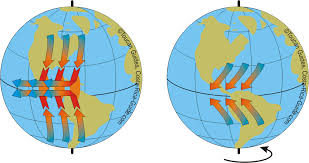 Εάν η Γη δεν περιστρέφεται, τα ρευστά στον πλανήτη, συμπεριλαμβανομένου του αέρα και του νερού, τείνουν να ρέουν σε ευθείες γραμμές. Αντ 'αυτού, οι άνεμοι, τα ρεύματα και ακόμη και τα κινούμενα αντικείμενα, όπως τα αεροπλάνα και οι σφαίρες, φαίνεται να εκτρέπονται προς τα δεξιά στο Βόρειο Ημισφαίριο και στα αριστερά στο Νότιο Ημισφαίριο.
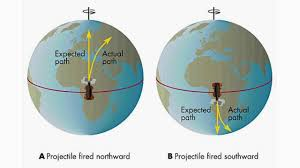 ΕΝΑ ΑΤΥΧΗΜΑ ΕΔΕΙΞΕ ΤΗΝ ΑΛΗΘΕΙΑ
ΑΤΥΧΗΜΑ Η κυκλοφορία του νερού συνδέει όλους τους ωκεανούς της γης. Αυτό επιβεβαιώθηκε όταν  το 1992, ένα φορτηγό πλοίο στον ειρηνικό ωκεανό χτύπησε ένα μεγάλο κύμα, και μέρος του φορτίου του έπεσε στη θάλασσα. Το πλοίο μεταφέρθηκε παιχνίδια από την Κίνα στις Ηνωμένες Πολιτείες. Η θύελλα είχε ως αποτέλεσμα να πέσουν στη θάλασσα 29.000 πλαστικές πάπιες και χελώνες.

ΑΠΟΤΕΛΕΣΜΑ  Μέσα σε δέκα μήνες από τη διαρροή, δεκάδες από αυτά τα παιχνίδια φτάσανε στις όχθες της Αλάσκας, έχοντας ταξιδέψει περίπου 3.500 χιλιόμετρα.  Το όνομα της εταιρείας παιχνιδιών ήταν ακόμα ευανάγνωστο, αν και τα φωτεινά χρώματα είχαν αρχίσει να εξασθενίζουν.  Μέχρι το 1995, πλαστικές πάπιες και χελώνες από την ίδια διαρροή βρέθηκαν στη Χαβάη και την Ιαπωνία.  Το 2000, βρέθηκαν πάπιες στην ανατολική ακτή των Ηνωμένων Πολιτειών, στη Μασαχουσέτη.  Δεκαπέντε χρόνια μετά την αρχική διαρροή, το 2007, άρχισαν να φθάνουν παιχνίδια στις παραλίες της Αγγλίας.
ΤΟ ΡΕΥΜΑ ΤΟΥ ΚΟΛΠΟΥ
Ο Benjamin Franklin, στη δεκαετία του 1770, ήταν ένας από τους πρώτους επιστήμονες που μελέτησαν το ρεύμα του Κόλπου, παρόλο που οι εξερευνητές και οι αλιείς γνώριζαν την ύπαρξή του για αιώνες.
ΤΟ ΡΕΥΜΑ ΤΟΥ ΚΟΛΠΟΥ
Το ρεύμα του Κόλπου προέρχεται από τη θάλασσα της Καραϊβικής και εκτείνεται στον Βόρειο Ατλαντικό. Το ρεύμα ρέει προς τα βόρεια κατά μήκος της ανατολικής ακτής της Φλόριντα και στη Βόρεια Καρολίνα αρχίζει να ρέει βορειοανατολικά, ταξιδεύοντας στον ωκεανό.  Στη μέση της ωκεάνιας διαδρομής του έχει τη μεγαλύτερη ταχύτητα ενώ επιβραδύνεται στο Βόρειο Ατλαντικό. Με αυτόν τον τρόπο μεταφέρει ενέργεια σε ολόκληρη την Ευρώπη.
ΤΟ ΡΕΥΜΑ ΤΟΥ ΚΟΛΠΟΥ             τεραστια μετακινηση μαζασ
Αν και χωρίς ακριβείς επιστημονικές μετρήσεις οι υποθέσεις του Franklin για το ρεύμα του κόλπου ήταν αρκετά ακριβείς.  Οι ιδέες του επιβεβαιώθηκαν  αργότερα από πληθώρα επιστημονικών μετρήσεων. Οι επιστήμονες έχουν διαπιστώσει ότι το ρεύμα του Κόλπου μεταφέρει περισσότερα από ένα δισεκατομμύριο κυβικά πόδια νερού ανά δευτερόλεπτο, ποσό 1.800 φορές μεγαλύτερο από το ποτάμι του Μισισιπή.  Η μέση ταχύτητα του Κόλπου του Κόλπου είναι περίπου 4 κόμβοι ή 4,5 μίλια ανά ώρα.
Ο ωκεανοσ αποθηκευει μια απιστευτη ποσοτητα ενεργειασ
Στην πραγματικότητα, η ενέργειας αποθηκεύεται στην επιφάνεια του ωκεανού (δύο έως τρία μέτρα βάθος).  Αν ο ωκεανός δεν είχε αποθηκεύσει την ενέργεια αυτή,   ο πλανήτης δεν θα ήταν κατοικήσιμος. Τα ωκεάνια ρεύματα και οι άνεμοι μεταφέρουν  την ενέργεια γύρω από τη Γη. Διαφορετικά, όλη η ενέργεια από τον Ήλιο θα παρέμεινε στη Τροπική Ζώνη και θα ήταν ακόμη πιο ζεστή, και οι Πολικές Περιοχές θα είναι ακόμα πιο κρύες.
ΤΑ ΡΕΥΜΑΤΑ ΤΗΣ ΘΑΛΑΣΣΙΑΣ ΕΠΙΦΑΝΕΙΑΣ ΕΠΗΡΕΑΖΟΥΝ ΤΙΣ ΚΙΝΗΣΕΙΣ ΤΩΝ ΘΑΛΑΣΣΙΩΝ ΖΩΩΝ
Για μερικά ζώα η αύξηση της θερμοκρασία του ωκεανού την άνοιξη και η μείωση της θερμοκρασίας το φθινόπωρο μπορεί να σηματοδοτήσουν τη έναρξη της μεταναστεύσεις.

Μερικά ζώα εκμεταλλεύονται τα γρήγορα ρεύματα στην επιφάνεια του ωκεανού.  Μερικές φορές οι θαλάσσιες χελώνες ή άλλα ζώα ακολουθούν ένα μονοπάτι ρεύματος κατά τη διάρκεια των ταξιδιών τους.
ΕΝΕΡΓΟΠΟΙΗΣΗ ΠΡΟΗΓΟΥΜΕΝΗΣ ΓΝΩΣΗΣ
ΟΡΟΛΟΓΙΑ
ΣΥΜΛΗΡΩΣΗ ΚΕΝΩΝ
Οι ωκεανοί …………την μεγαλύτερη ποσότητα ενέργειας του πλανήτη.
Η άνιση θέρμανση της γης προκαλεί μετακίνηση θαλάσσιων υδάτων που είναι γνωστά ως ………….
Οι θερμοκρασίες θαλάσσιων επιφανειών SST μπορούν να προβληθούν χρησιμοποιώντας ………… εικόνες.
Η παρακολούθηση των SST βοηθάει τους επιστήμονες να εξηγήσουν την……………… των θαλάσσιων οργανισμών.
Οι δυνάμεις …………. ευθύνονται για την καμπύλωση της πορείας των ανέμων.